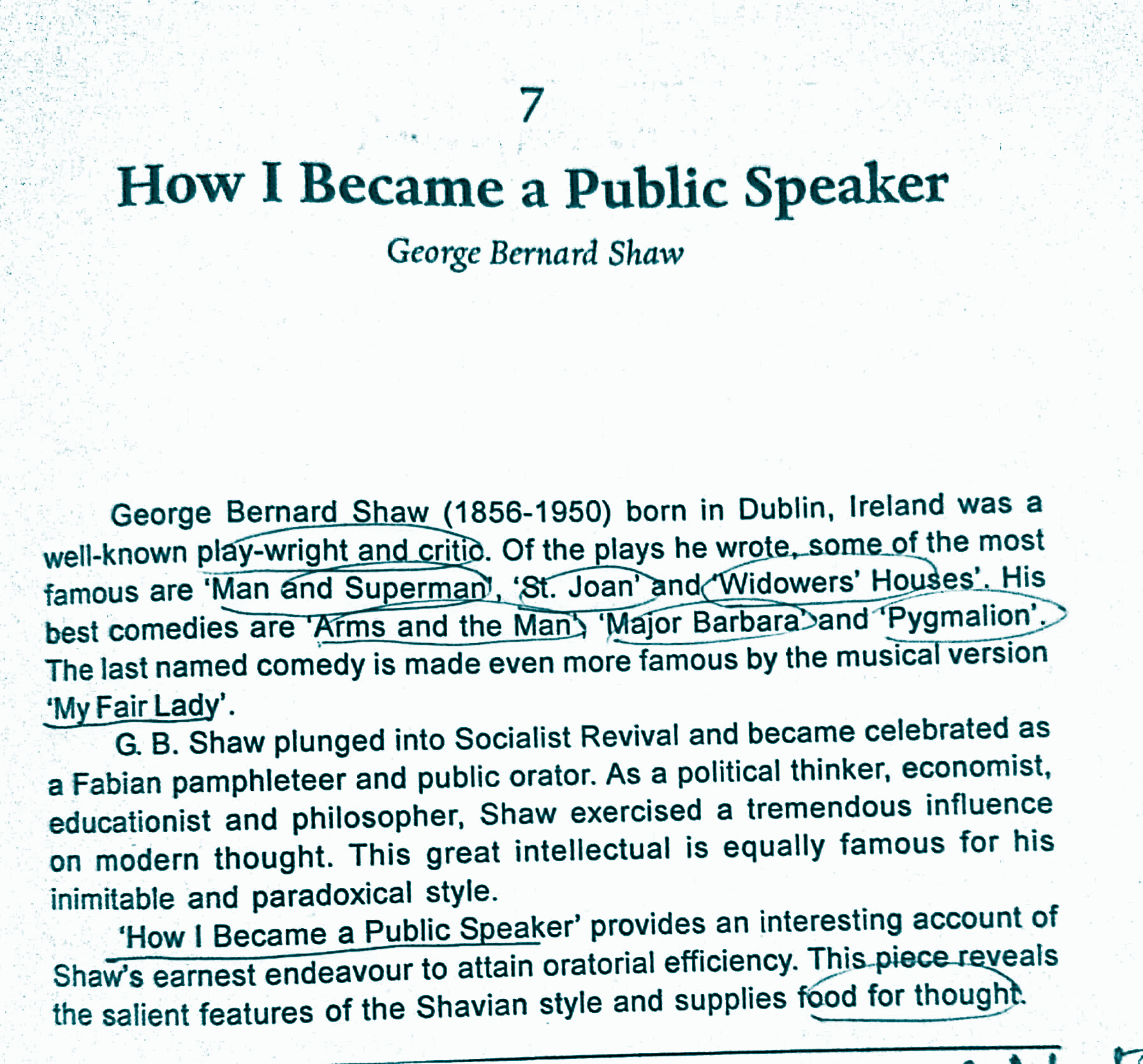 How I Become a Public Speaker 
By George Bernard Shaw
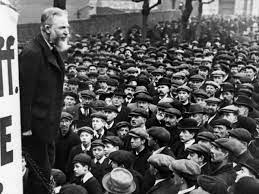 I carried out this resolution.
Lecky: friend
Zetetical meeting : meeting for debate 
air of impudence: (n) arrogant
an arrnt coward 
self conscious to a heartbreaking degree : nervous
Debate 
resolve: decide 
going under fire:  criticise 
ghastly  practice : unpleasant, shocking 
invariably: never changing
I carried out this resolution.
I resolved my method.
My heart used to beat as painfully as a recruit’s going under fire for the first time. 
I could not collect myself to decipher a word. 
The Four or five points that were my pretext for this ghastly practice, I invariably forgot the best.
Good Public Speaker:
Well Read
Economics
History Books
Social Leaders/Thinkers 
Current Affairs
Politics
Religions and their Principles
At the third meeting I was asked to take the Chair .
-I consented as off handedly as if I were the speaker of the House of Commons.
(without thinking seriously, immediately)
- Shaw’s hand shook with terror at time of signing the minutes of the previous meeting. 
- But Shaw gave good remarks as Chairman of the meeting. 
He was ignorant of Economics but in his boyhood he read -
Mill on Liberty and on Representative Government.
Irish Land Question
Darwin, Tindall and George Eliot.
I persevered doggedly.
F. J. Furnivall : a distinguished scholar 
Stopford Brooke: an eminent scholar, author of many books.

“My excessive nervousness soon wore off”.
-I haunted all the meetings in London where debates followed lectures. 
-I spoke in streets, in parks, at demonstrations, anywhere and everywhere possible. 
Shaw joined:
-literary evenings in University College 
New Shakespeare Society under                            F. J. Furnivall 
Bedford Debating Society founded by                Stopford Brook
I soon became sufficiently known as a Socialist orator.
Socialism: (samazvad) set of belief which states all people are equal and should share equally country’s property. 

Extemporize : to speak or perform without any preparation. (Here) Without consulting notes. 

After lots of practice and study, Shaw could extemporize.
-no further need to seek -- I was myself sought.
-This began when I accepted an invitation from Radical Club at Woolwich.
I were to lecture on Socialism for an hour.
Writing would be impossible for want of time.
I must extemporize. 
The Lecture was called Thieves.
I spoke for an hour easily.
And from that time extemporized easily.
This went on for about twelve years…              One of my best Speeches delivered
-I sermonised on Socialism at least three times a fortnight. 
- I preached whenever and wherever I was asked.
-It was first come first served for me.
The places where Shaw delivered speeches are: a street corner, a public-house parlour, a market place, the Economic Sections of British Associations , the city temple, drawing rooms.
My audience varied from ten to thousands.
I expected opposition but got hardly any.  
-
One of my best speeches was delivered in Hyde Park in torrents of rain to six policemen, sent to watch me, plus only the secretary of the society that had asked me to speak, who held an umbrella over me. I made up my mind to interest those policemen though, as they were on duty to listen to me, their usual practice, after being convinced that I was harmless, was to pay no further attention. I entertained them for more than an hour. I can still see their waterproof caps shining in the rain when I shut my eyes.
G. B. Shaw always lectured on Controversial Politics and religion . His fees was railway ticket (third class).
Suggestion to Incipient Orators
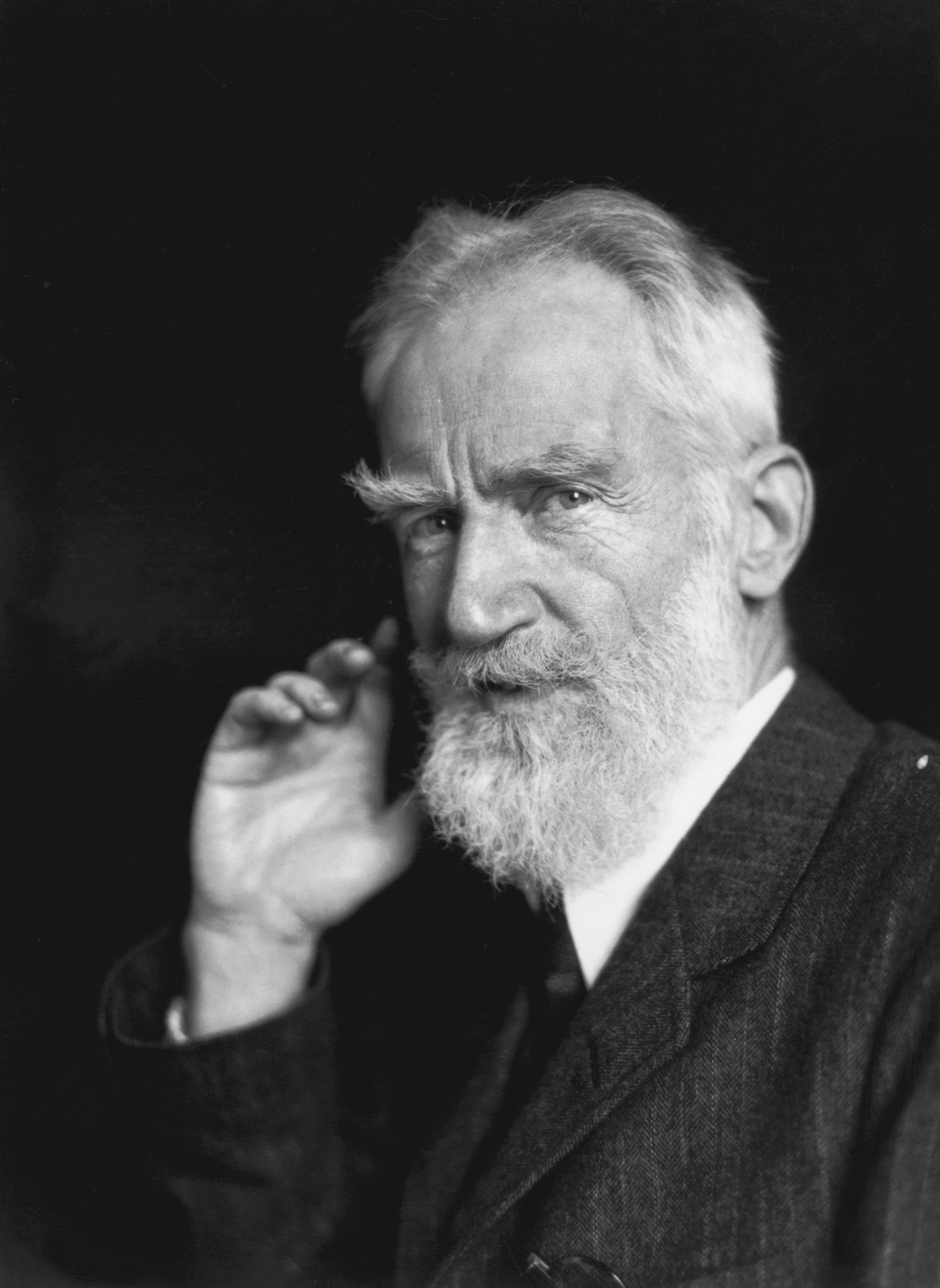 Lack of committee training and platform technique 
        disables Even most gifted thinkers for instance 
        H. G. Wells (Novelist)

Practice alone : With practice one can acquire all
Required skills.

Good Pronunciation: Training by phonetically 
competent teacher 

G. B. Shaw took final retirement from personal 
Performances in 1941, at the of 85th year.